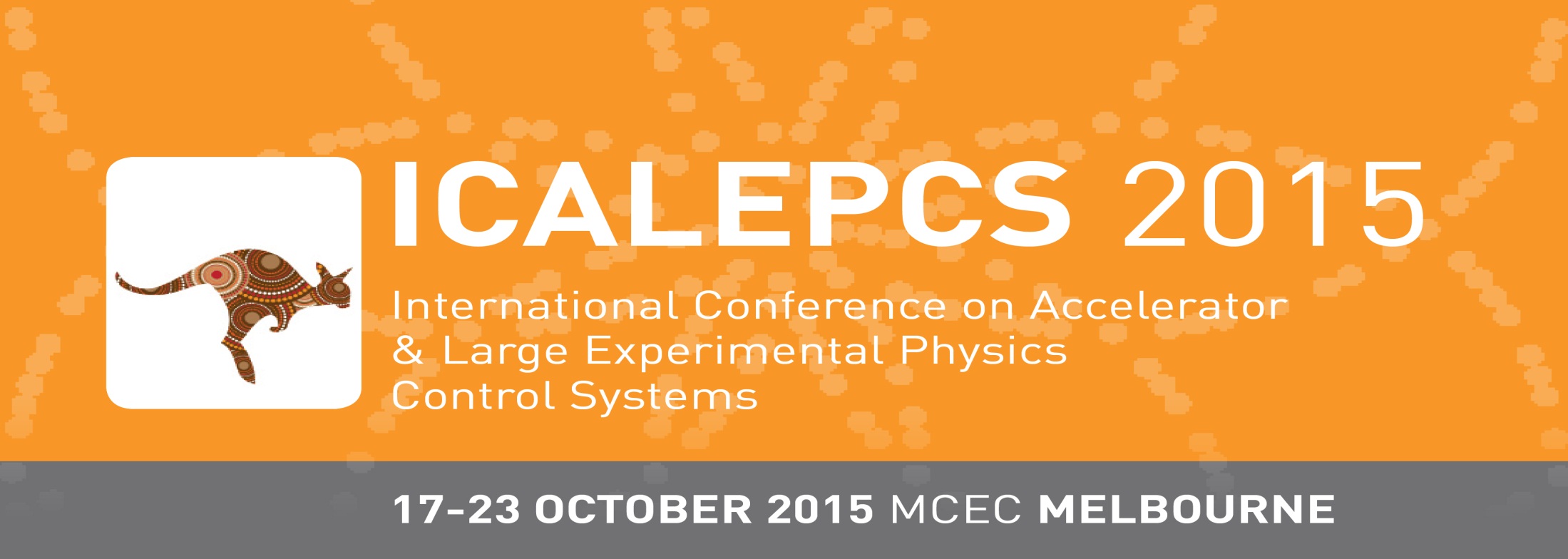 How Cassandra Improves Performances and Availability of HDB++ TANGO Archiving System
Reynald Bourtembourg, Jean-Luc Pons, Pascal VerdierESRF, Grenoble, France
WEM310
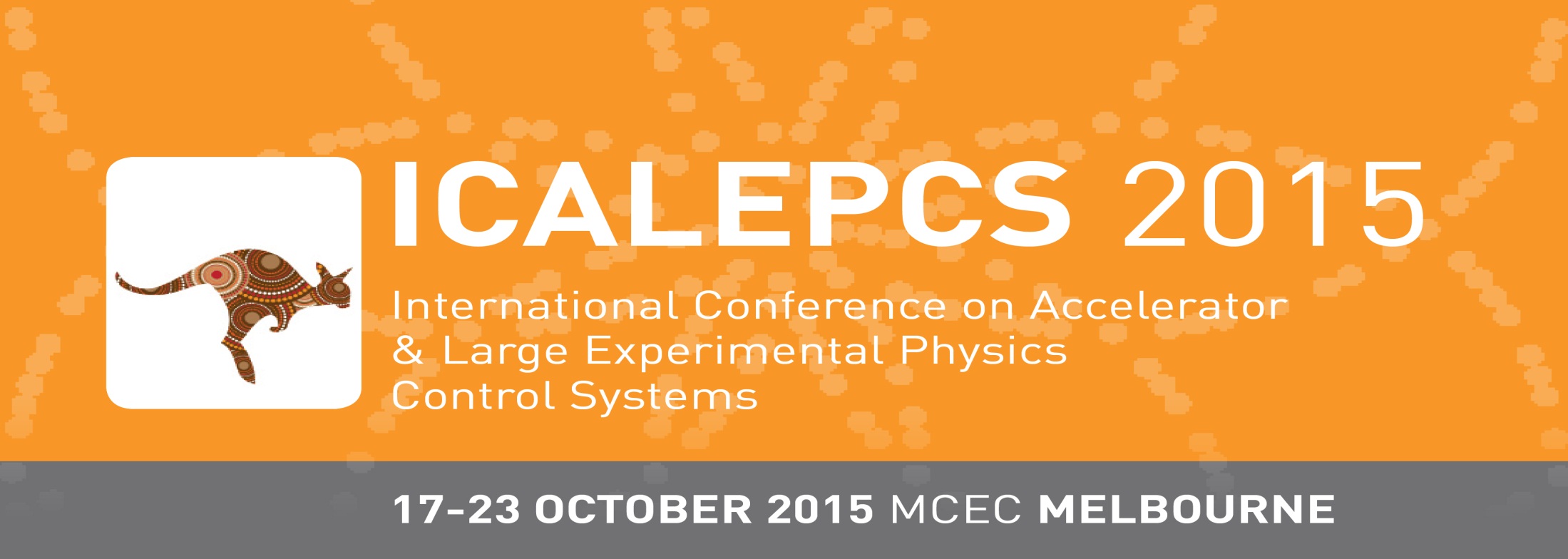 Project goal
HDB++ =                        collaborative project (Ref: WED3O04)
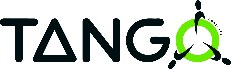 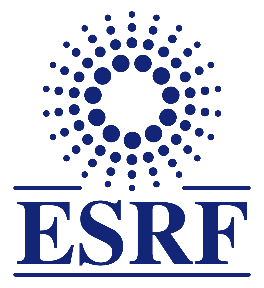 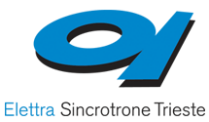 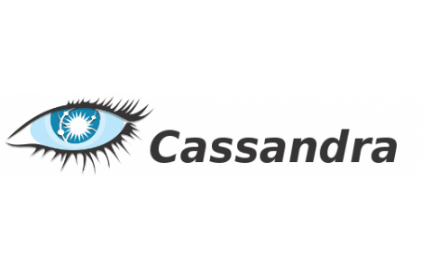 Continuous availability with no SPOF
Linear Scalability 
Multi Datacentre replication
Analytics with
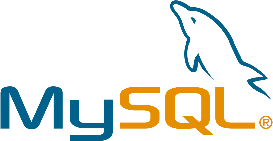 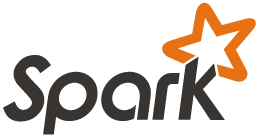 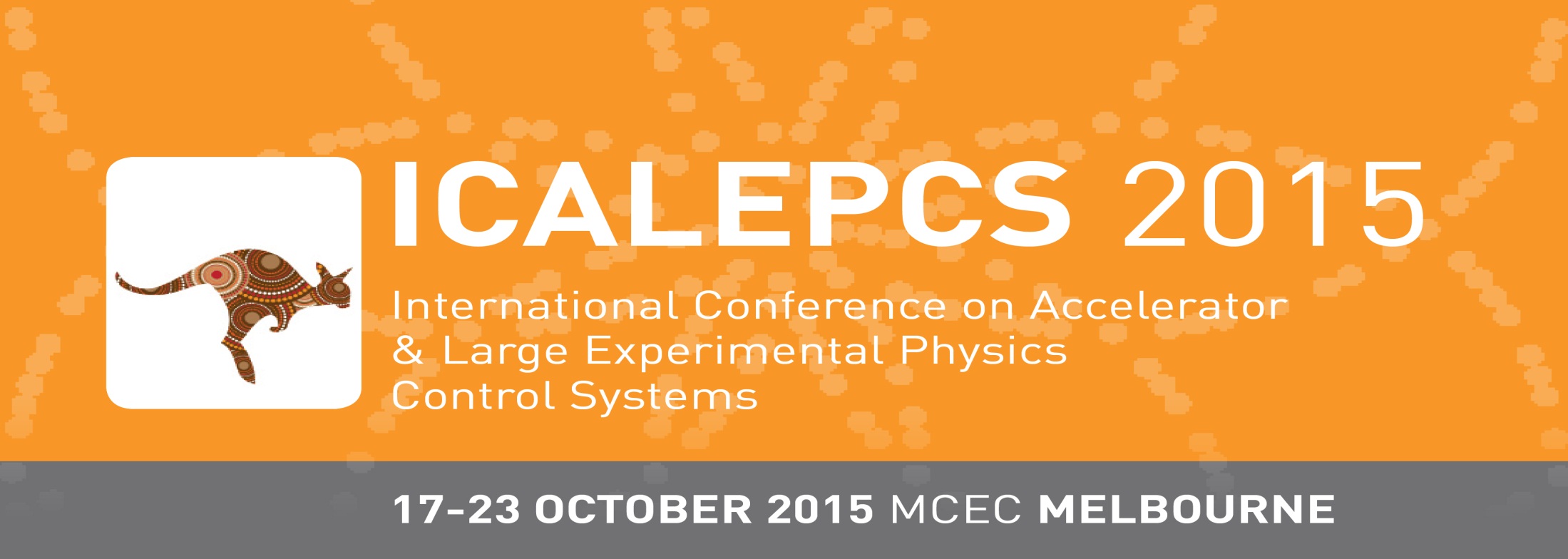 HDB++ Design
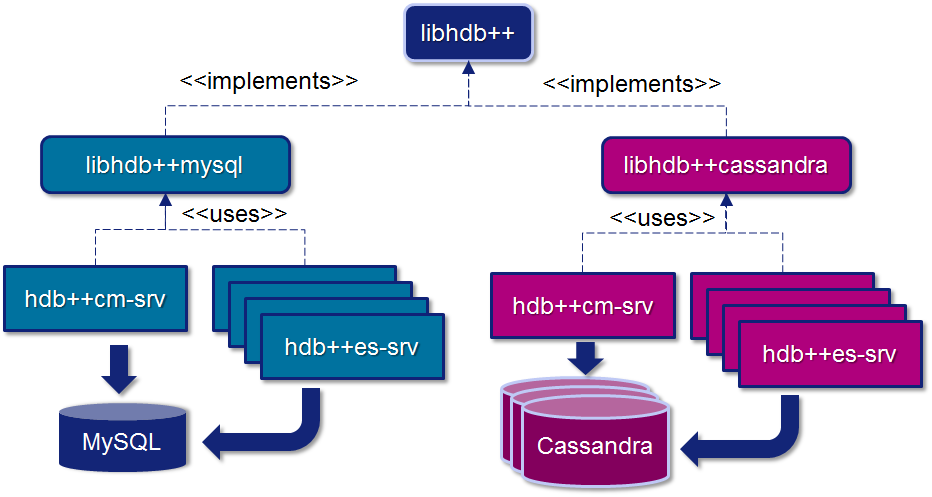 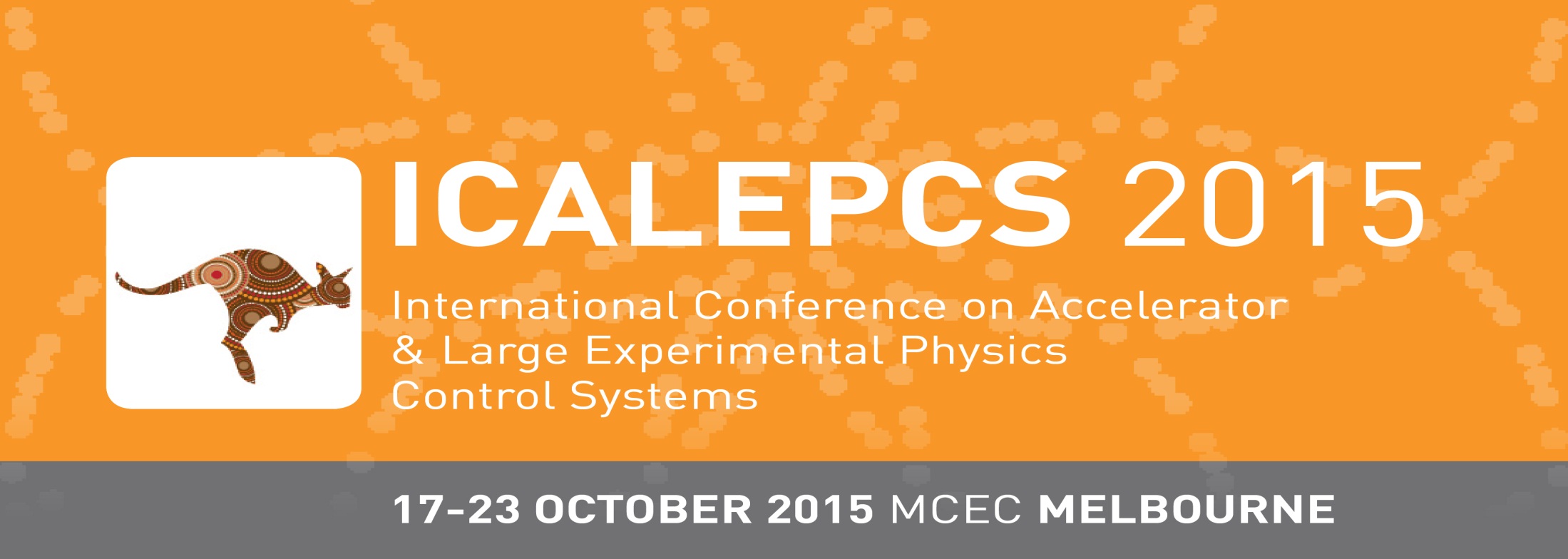 Solution outline and future plan
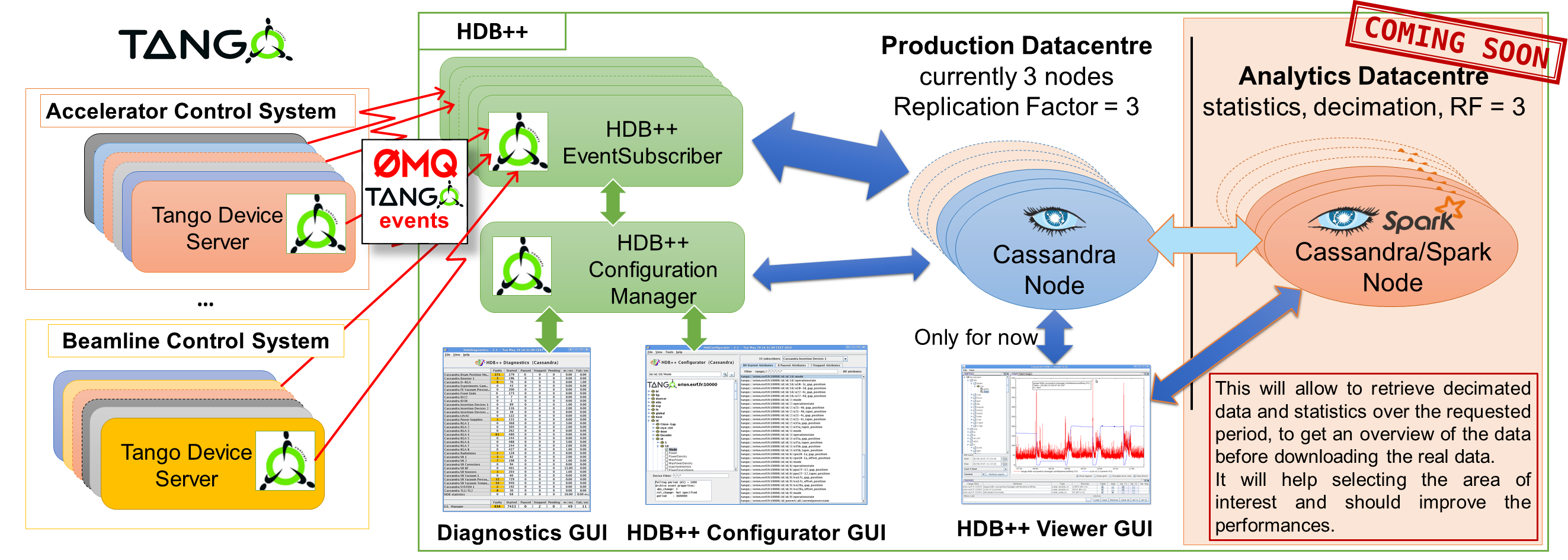 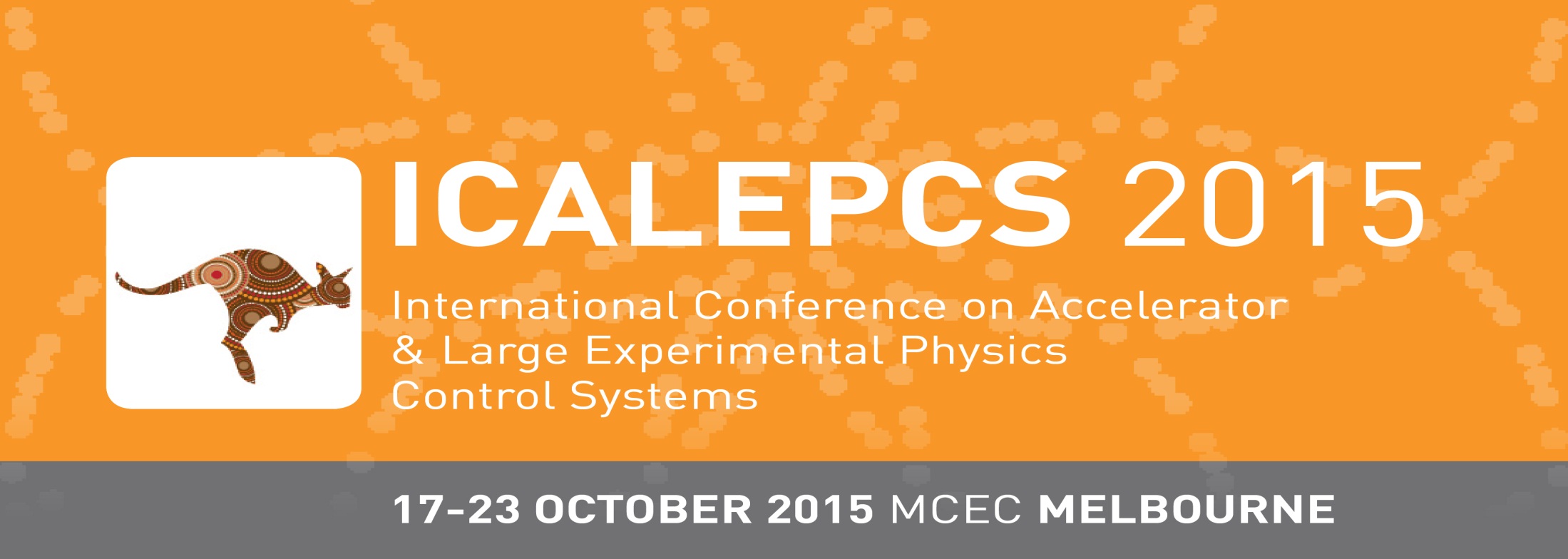 HDB++ Tools for free
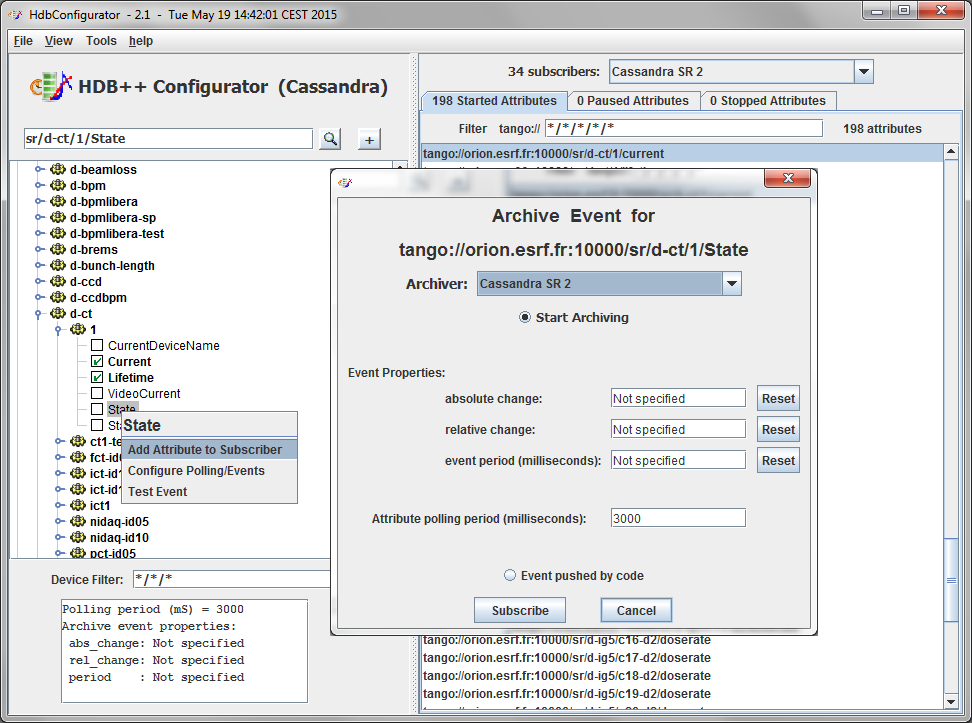 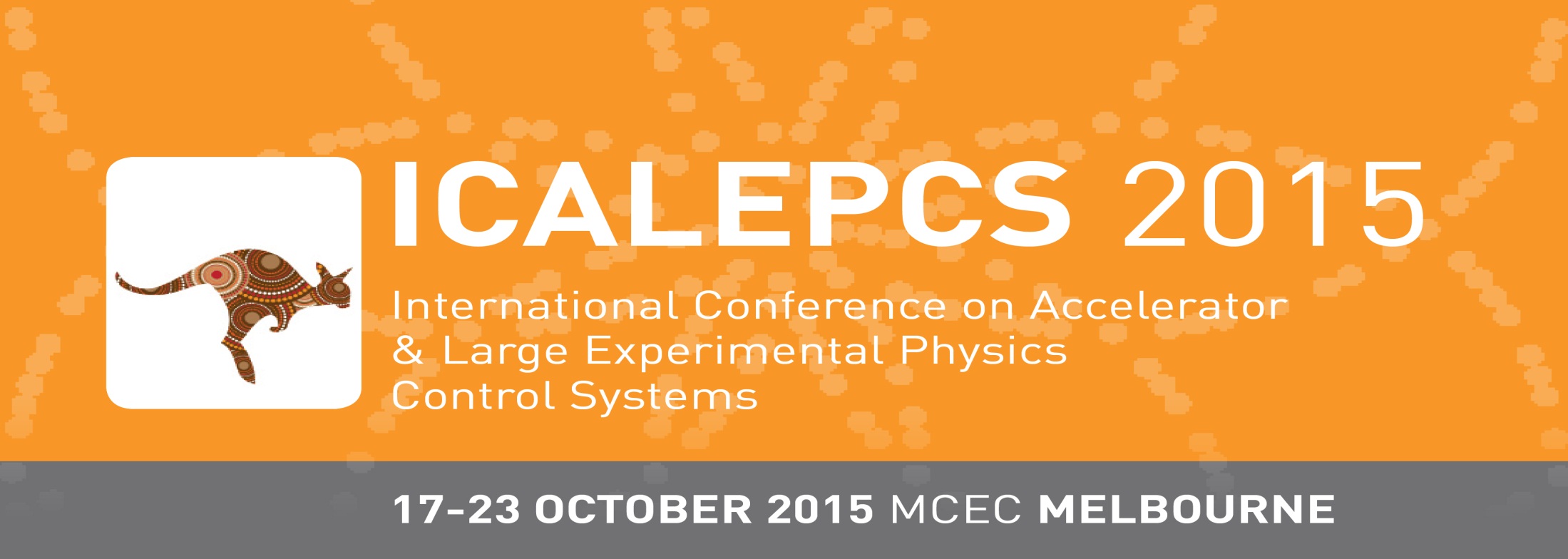 HDB++ Tools for free
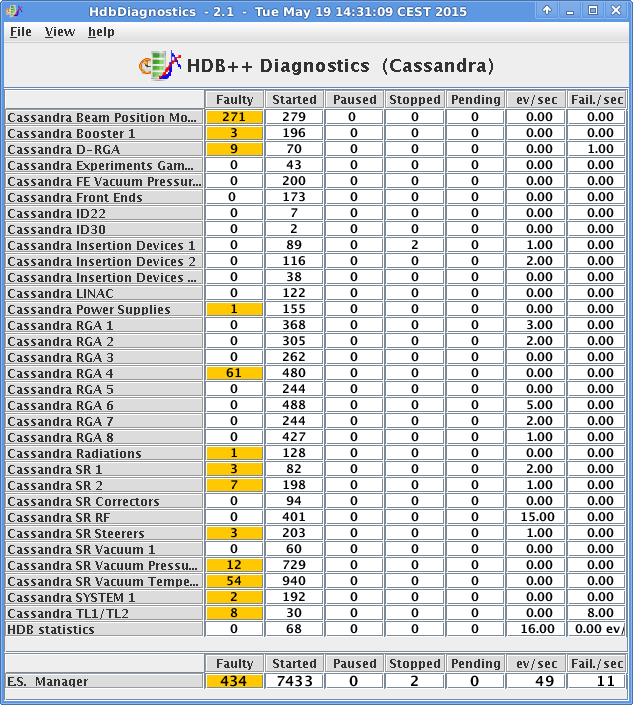 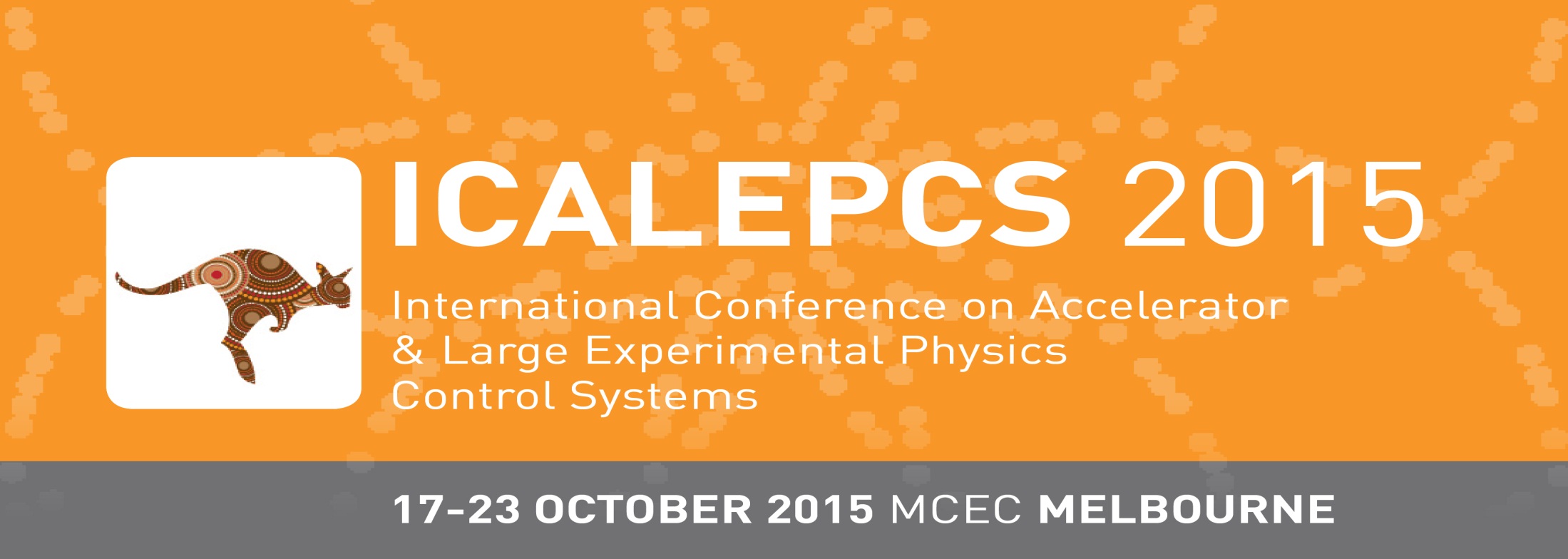 HDB++ Viewer optimized for Cassandra
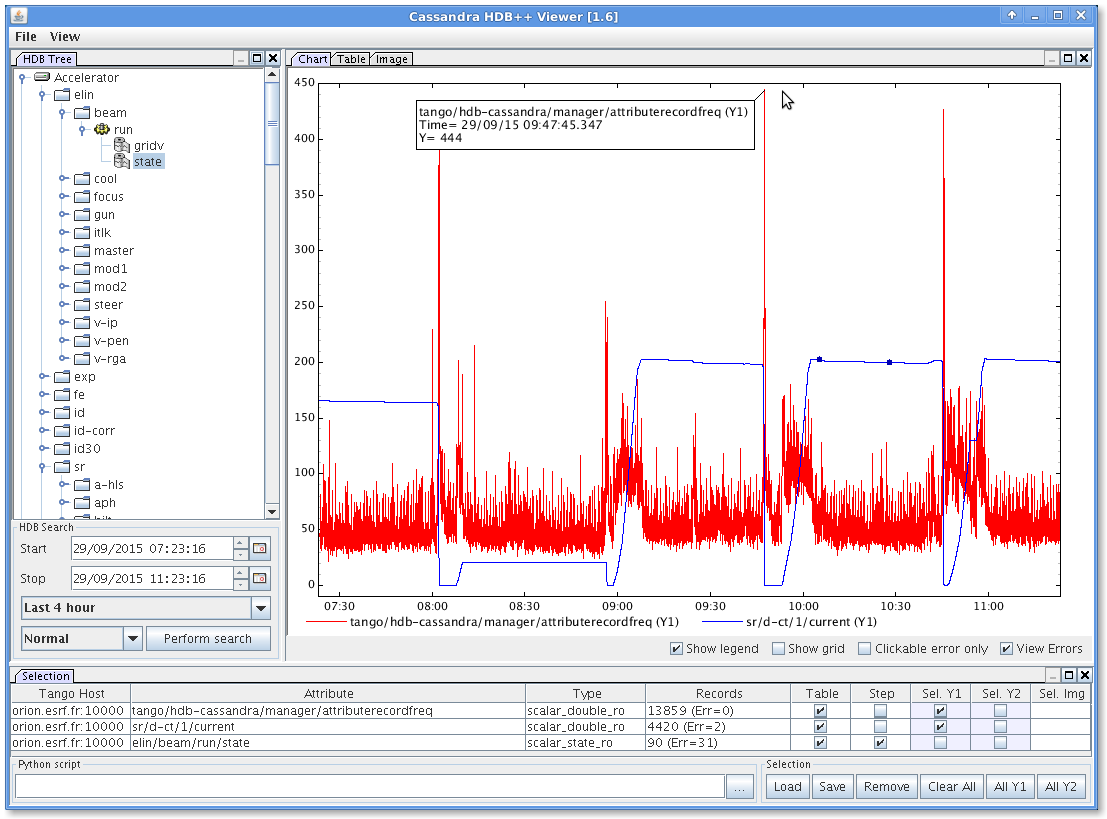 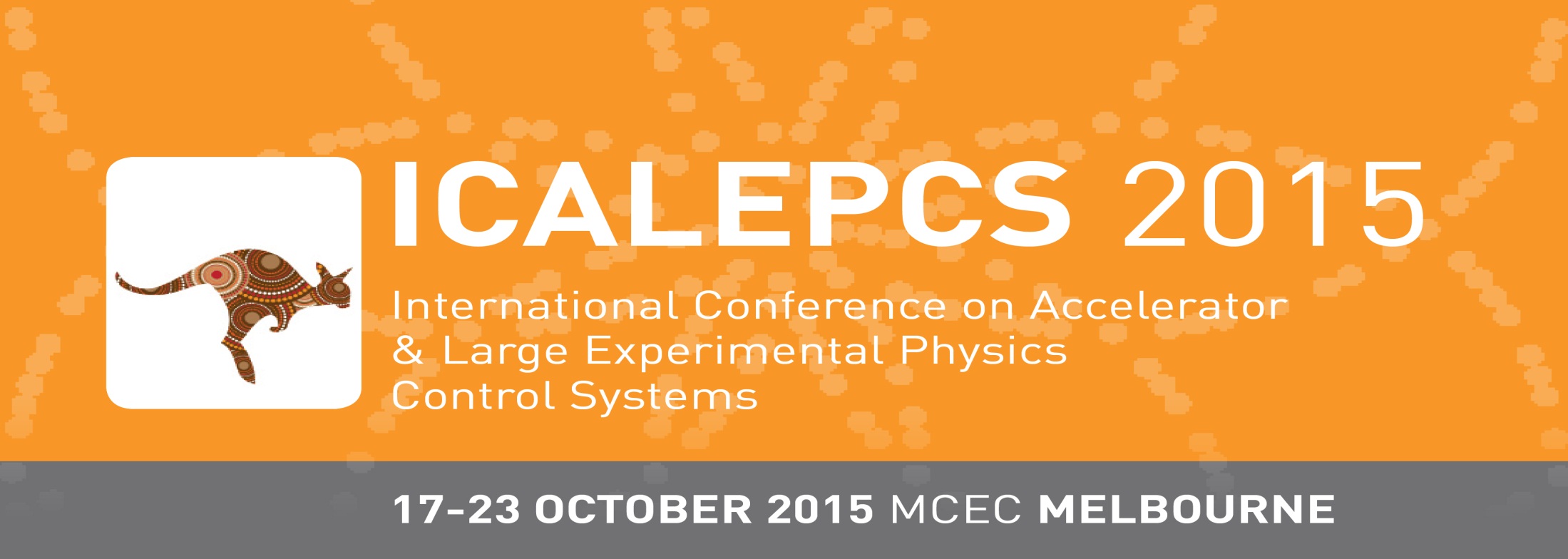 HDB++ Viewer optimized for Cassandra
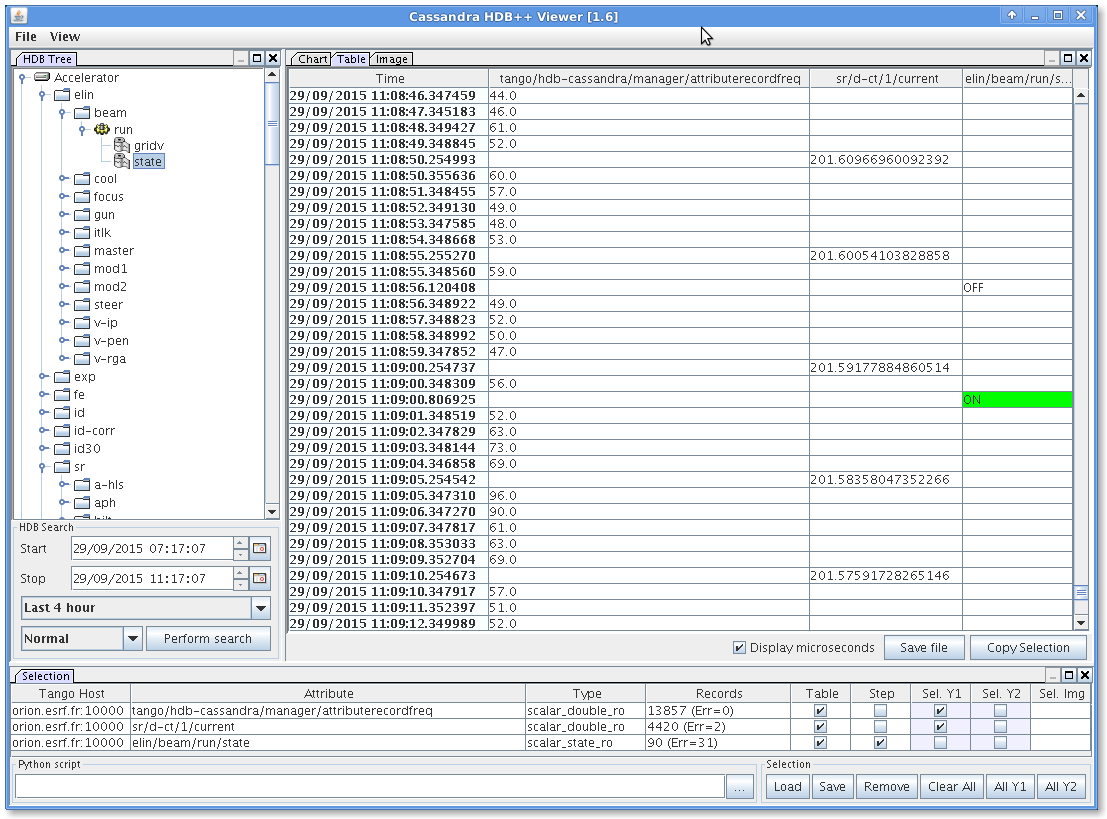 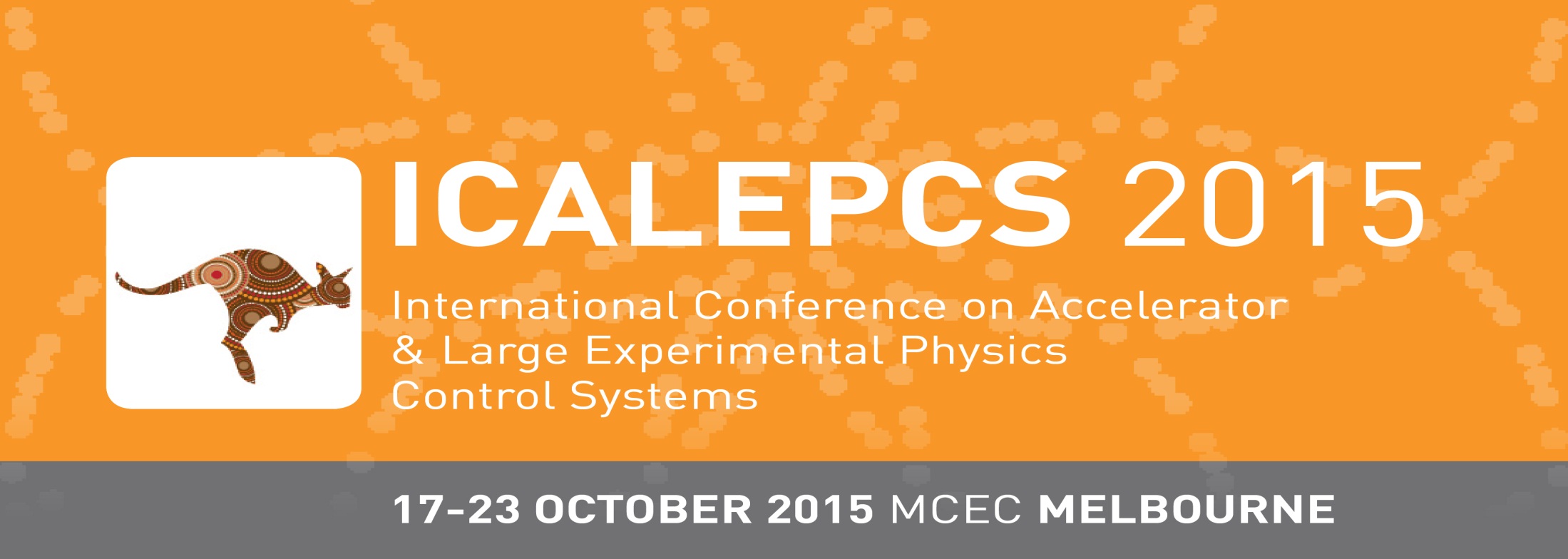 Current Status @ ESRF
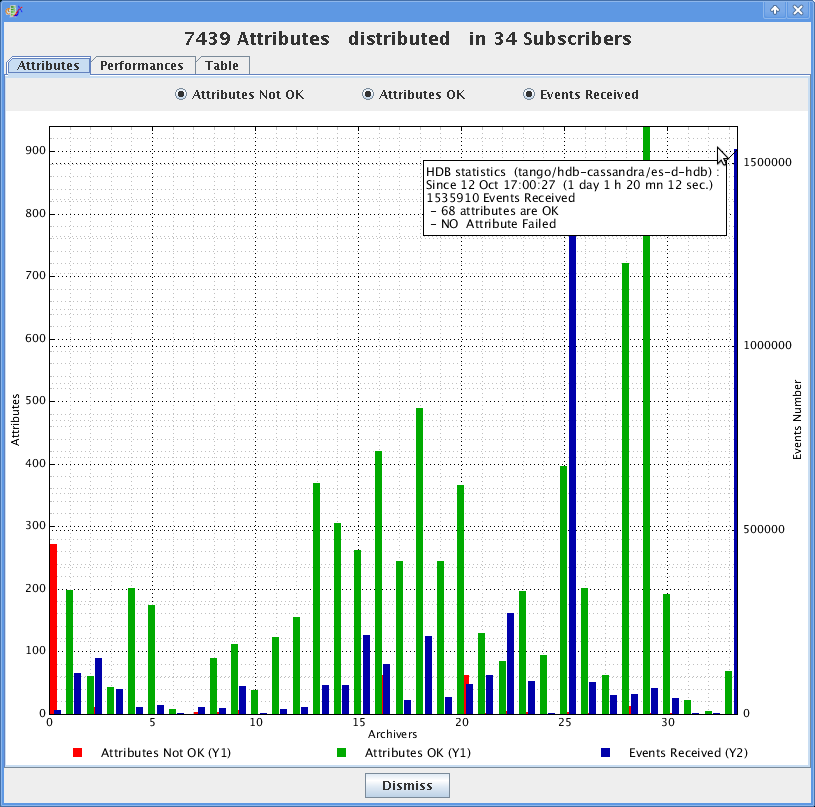 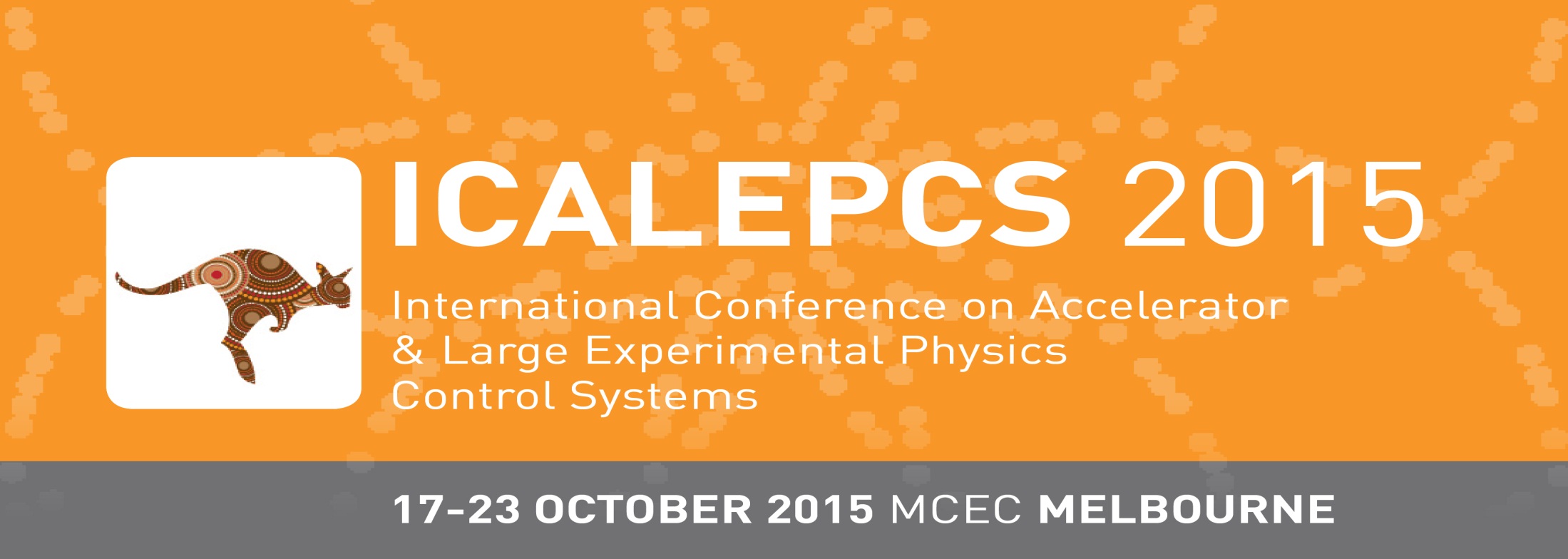 Datastax OpsCenter
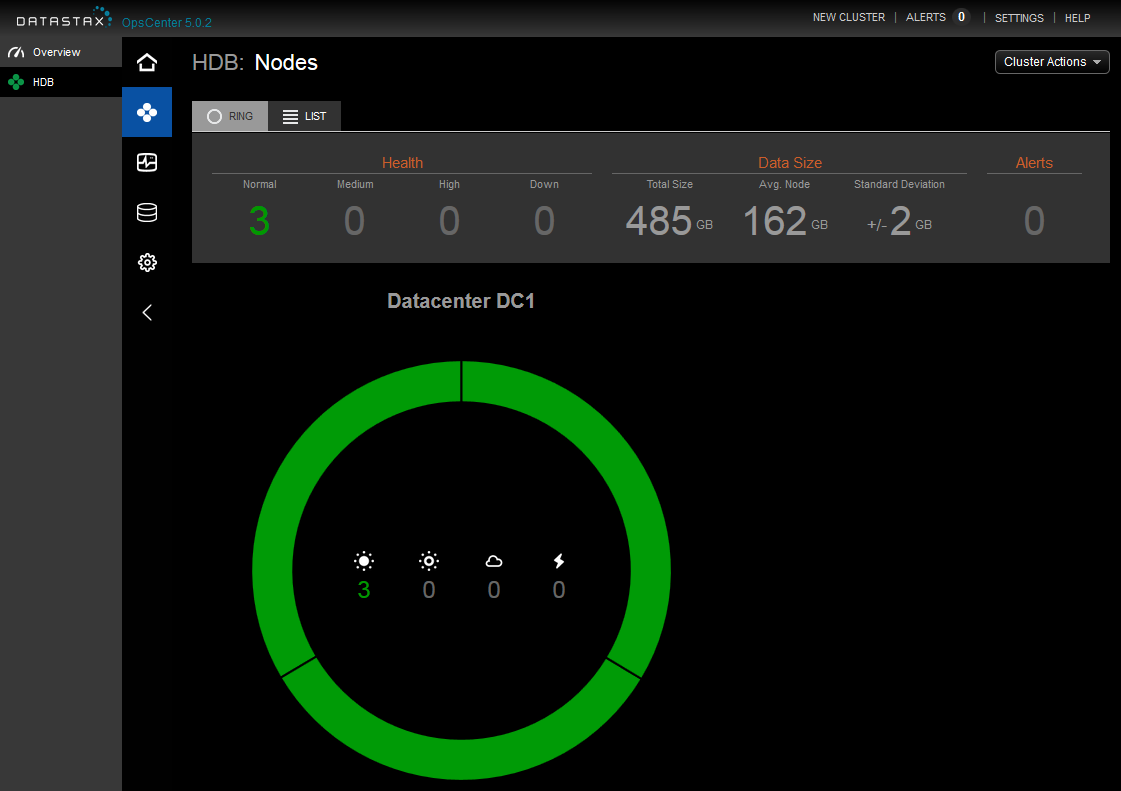 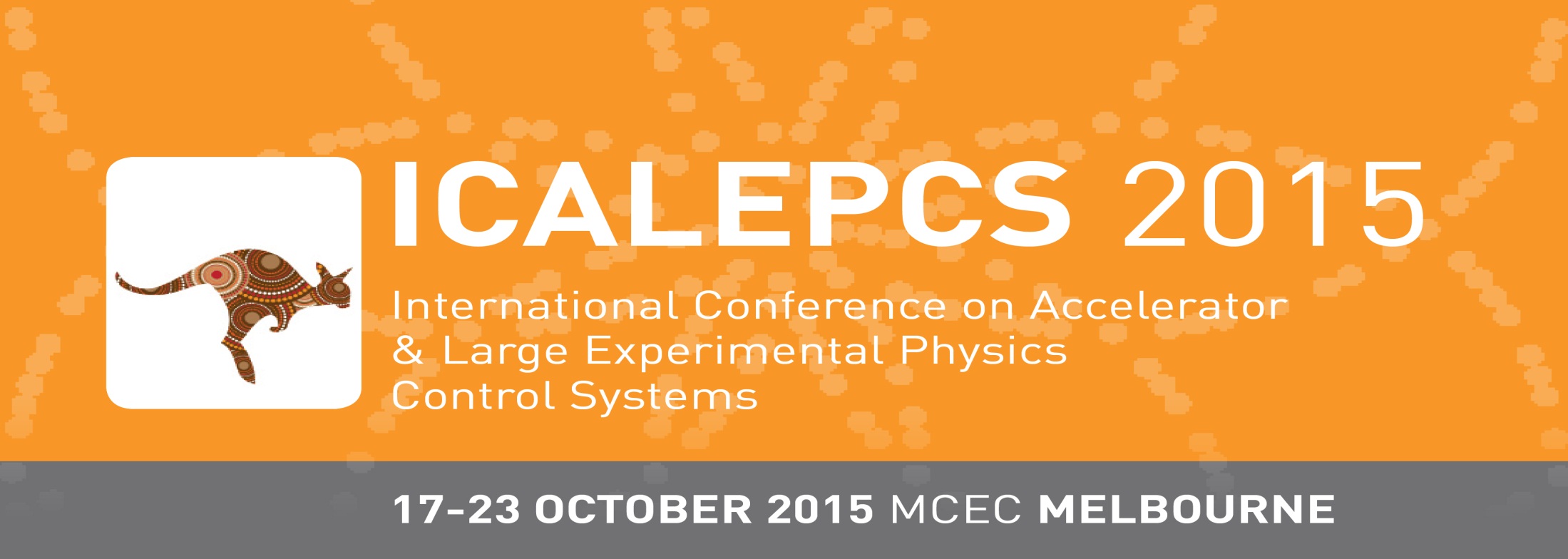 Datastax OpsCenter
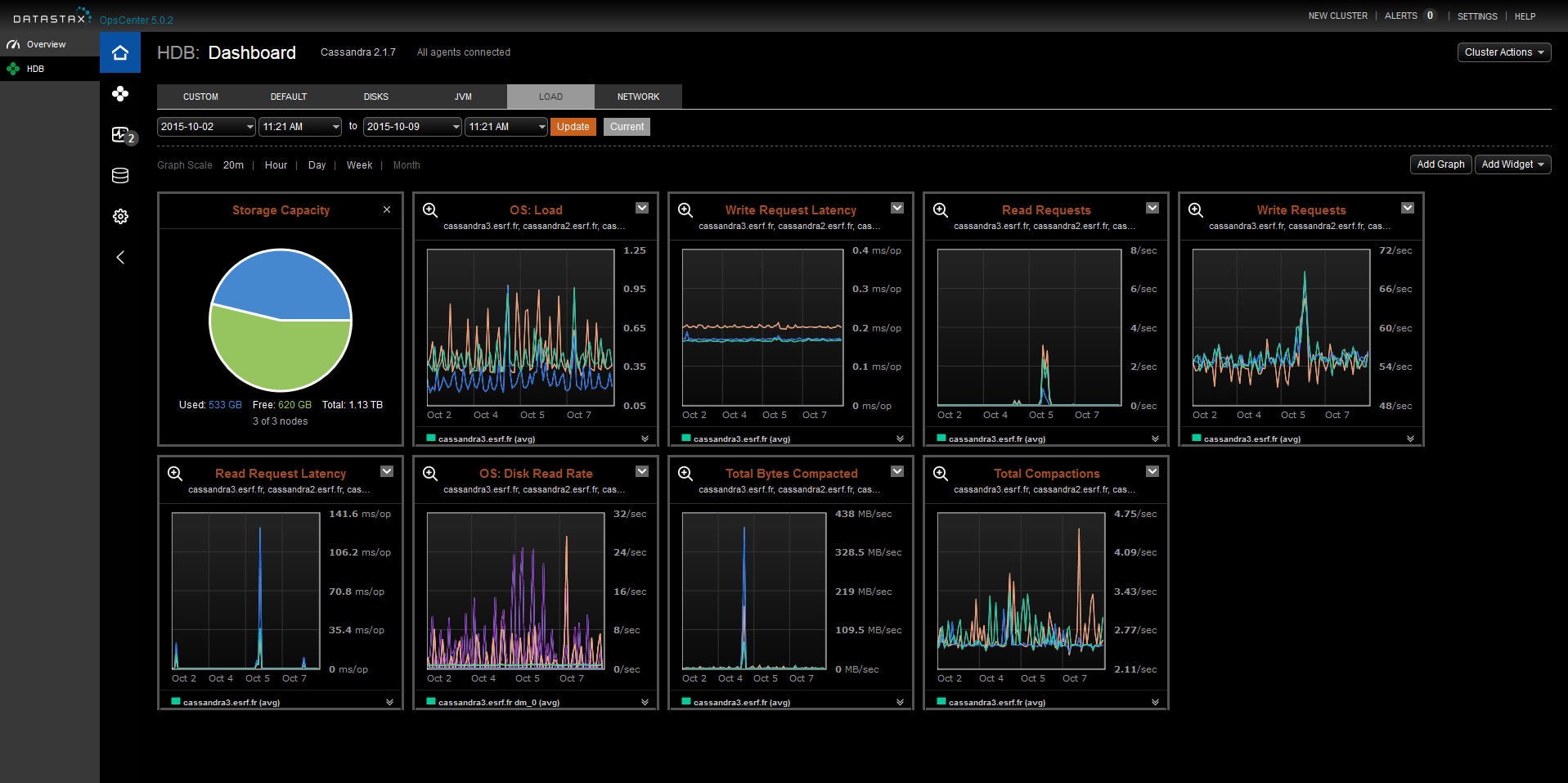 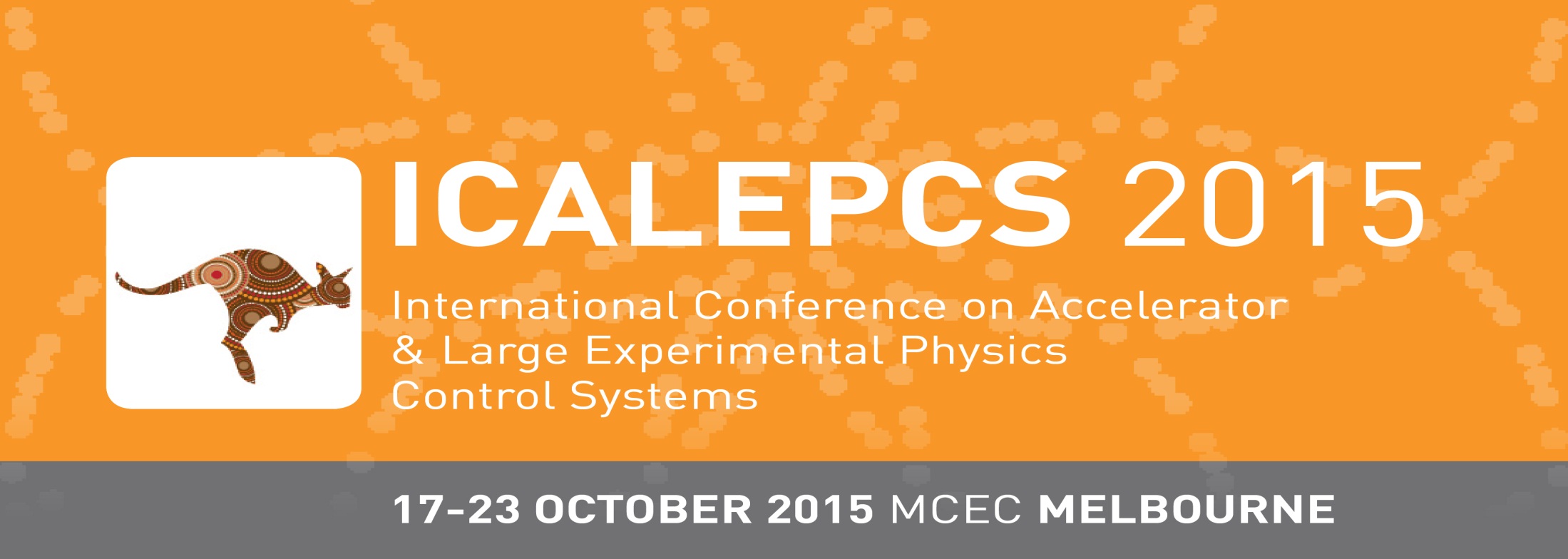 Conclusion
Great HDB++ design!
Easy to add support to new DB back-end
Cassandra works!
Continuous availability (when well used)
Write Performances
Scalability
Next Step:
Reduce partitions size
Analytics datacentre with 
Come and see the poster for more details!  WEM310
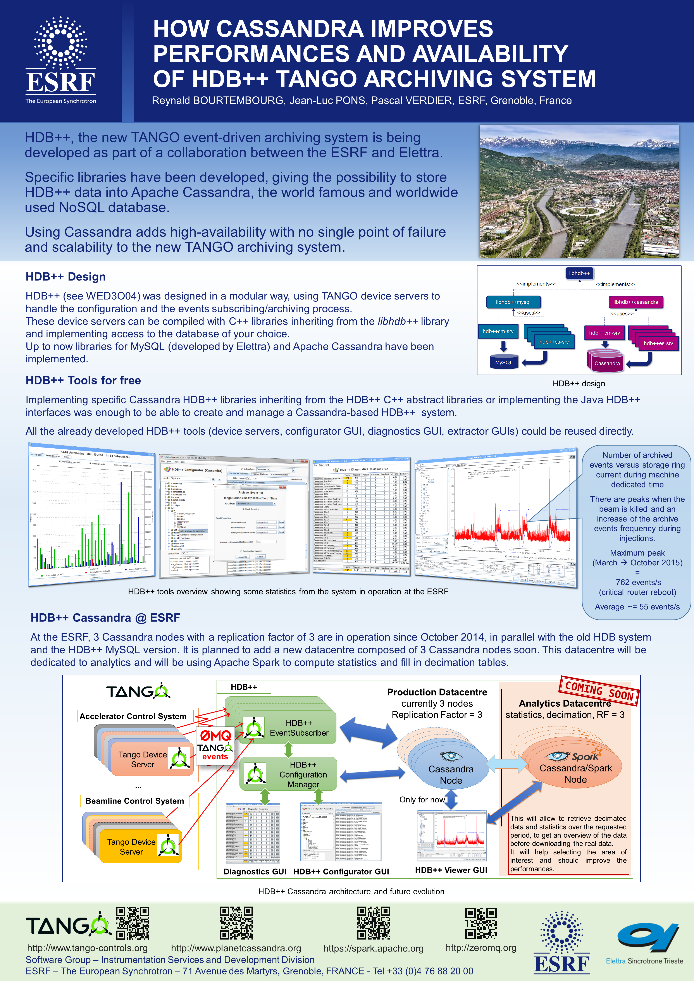 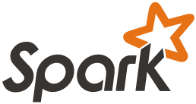